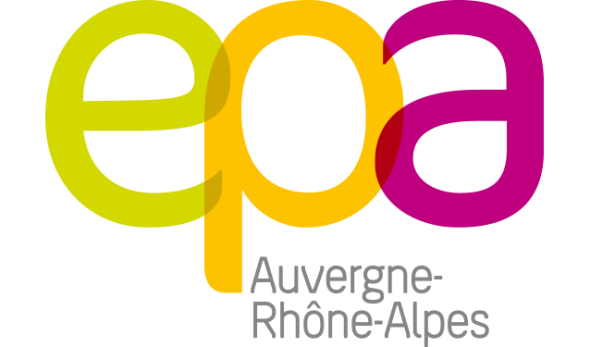 Découverte de LAMAR’TEAM
Qui sommes-nous ?
LAMAR’TEAM
Collège Lamartine à Villeurbanne
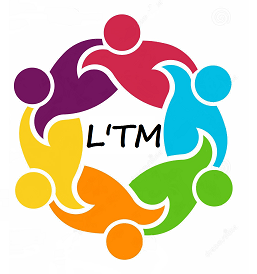 Que vendons-nous ?
Le BOULEUR
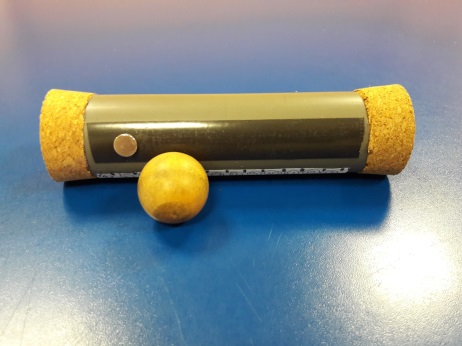 Mesure
Range le cochonnet
Compte le score
Ramasse les boules
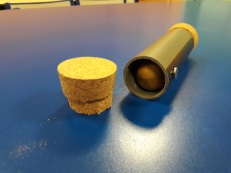 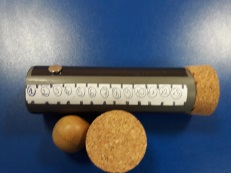 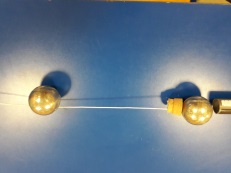 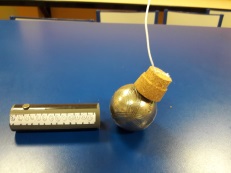 Comment l’avons-nous choisi ?
Une centaine d’idées
15 idées
4 idées
Scolaire ?
Bricolage ?
Maquillage ?
Pétanque ?
PETANQUE
Objet 
multi-fonction
Comment fonctionnons-nous ?
Comment avons-nous été recrutés ?
Lettre de motivation & Entretien
Communication Marketing
Technique
Direction
Financier
Commercial
Relation Client
Administratif
Comment sommes-nous devenus mini-entrepreneurs ?
Présentation en classe de 4ème.

Inscription volontaire.
Qu’est-ce qui nous plait ?
La découverte du monde professionnel.

L’autonomie et la prise de responsabilité.

La collaboration.

La bonne ambiance.